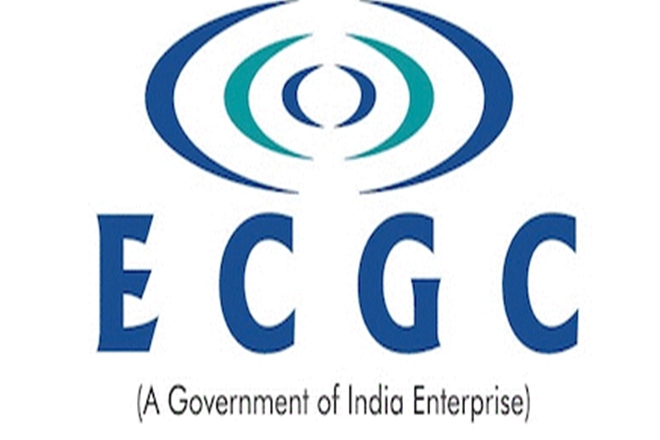 Presented by
Dr.Anubha Gupta
Faculty , S.S. in Commerce Vikram University
Useful for BBA(H)/B.COM(H)/M.COM and allied subject
INTORDUCTION
ECGC Ltd. (Formerly known as Export Credit Guarantee Corporation of India Ltd.) wholly owned by Government of India, was set up in 1957 with the objective of promoting exports from he country by providing credit risk insurance and related services for exports. Over the years it has designed different export credit risk insurance products to suit the requirements of Indian exporters. ECGC is essentially an export promotion organization, seeking to improve the competitiveness of the Indian exports by providing them with credit insurance covers.
Functions
provides a range of credit risk insurance covers to exporters against loss in export of goods and services,
offers guarantees to banks and financial institutions to enable exporters obtain better facilities  from them,
provides Overseas Investment Insurance to Indian companies investing in joint ventures abroad in the form of equity or loan.
ECGC Provides
offers insurance protection to exporters against payment risks
provides guidance in export-related activities
makes available information on different countries with its own credit ratings
makes it easy to obtain export finance from banks/financial institutions
assists exporters in recovering bad debts
information on credit-worthiness of overseas buyers
The covers issued by ECGC
The covers issued by ECGC
Standard PolicyShipments (Comprehensive Risks) Policy, which is commonly known as the Standard Policy, is the one ideally suited to cover risks in respect of goods exported on short term credit; i.e. credit not exceeding 180 days. The policy covers both commercial and political risks from the  date of shipment.
The covers issued by ECGC
2.  Other Specific Policies Specific Policies are designed to protect Indian firms against payment risks involved in a) exports on deferred terms of payment b) services rendered to foreign parties and c) construction works and turnkey Projects undertaken abroad. These policies are issued separately for each specific contract, and cover risks normally from the date of contract.ECGC provides for an insurance cover named as Construction Works Policy to provide cover to an Indian contractor who executes a civil construction job abroad.
The covers issued by ECGC
Financial GuaranteesFinancial Guarantees are issued to banks in India to protect them from risks of loss involved in their extending financial support at pre-shipment and post-shipment stages. These also cover a host of non-fund based facilities that are extended to exporters.Export Performance GuaranteeExport Performance Guarantee is an insurance cover for banks, which issues various kinds of guarantees on behalf of exporters in order to facilitate export transactions
The covers issued by ECGC
Special Schemes Transfer Guarantee meant to protect banks which add confirmation to Letters of Credit opened by foreign banks, Insurance cover for  Buyers Credit and Lines of Credit, and Exchange Fluctuation Risk Insurance.
ECGC Whole Turnover Post-shipment Guarantee Scheme
The Whole Turnover Post-shipment Guarantee Scheme of the  ECGC provides protection to banks against non-payment of post-shipment credit by exporters. Banks may, in the interest of export promotion, consider opting for the Whole Turnover Post-shipment Policy. The salient features of the scheme may be obtained from ECGC.
Overseas Investment Insurance
ECGC has evolved a scheme to provide protection for Indian investments abroad. Any investments made by way of equity capital or untied loan for the purpose of setting up or expansion of overseas Projects will be eligible for cover under investment insurance.
Reference
https://www.ecgc.in/english/
https://www.projectexports.com/allpagecms/view/ECGC-schemes
.
THANK YOU